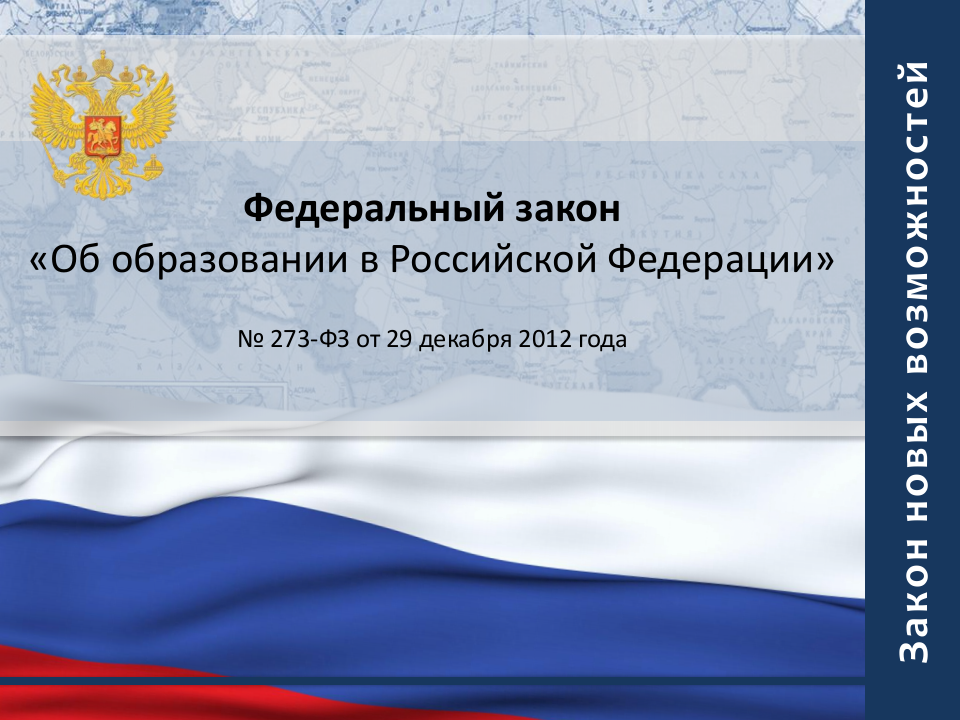 Реализация федерального государственного стандарта:
 от качества условий 
к качеству результатов
Программа заседания ГМО в рамках августовской педагогической конференции
Пленарное заседание
1. Анализ работы ГМО за 2015/2016 учебный год. (Маркович Л.В.) 
2. Формирование  самооценки индивидуальных достижений младших школьников как инструмента реализации требований ФГОС НОО. (Смолина М.Н.)
3. Опыт работы по формированию навыка грамотного письма через курс внеурочной деятельности «Занимательный русский язык» (Горькова Е.И.)
Работа в секциях
Тема ГМО в 2015/2016 уч.г.
«Проектирование и реализация образовательного процесса, направленного на достижение планируемых результатов»
		
		Цель: повышение уровня профессиональной компетентности учителей начальной школы в проектировании и реализации образовательного процесса, направленного на достижение планируемых результатов в соответствии с ФГОС НОО.
Открытые мероприятия
Результативность   участия в муниципальных   олимпиадах
Одареныш-2016
Участие в НПК «Малая академия наук»
Категорийность педагогов
ПОВЫШЕНИЕ КВАЛИФИКАЦИИ
Участие в вебинарах
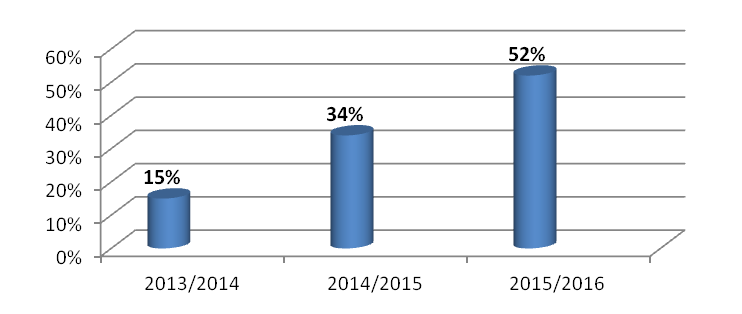 ПОВЫШЕНИЕ КВАЛИФИКАЦИИ
Дистанционное обучение педагогов
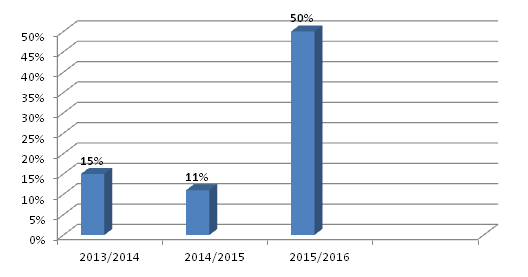 Процент педагогов, разместивших материалы в сети Интернет, от общего числа педагогов ГМО начальных классов
Количество публикаций, размещенных в сети Интернет
Участие  и результативность  в  профессиональных   конкурсах
Участие в профессиональных конкурсах
Заочные конкурсы:
на грант главы города «Лучший педагог года 2015» (муниципальный)  - принял участие 1 человек, став победителем (в прошлом году участвовал 1 - победитель);
 «Современный урок в начальной школе» (региональный)   - 10человек, 1 призовое место;
Приоритетный национальный проект «Образование» на получение денежного поощрения лучшими учителями в 2015 г. – один участник (в прошлом году  не принимали участия) 
Очные конкурсы:
"Современный урок. Работаем по ФГОС НОО" (муниципальный)  - 4 человека (победитель, 2 призера)
Учителя города приняли участие в трех  дистанционных конкурсах всероссийского уровня (в прошлом году – в 26).
Лучший педагог года 2015
Моргун
Лариса
Анатольевна

МОБУ СОШ №4
Современный урок. Работаем по ФГОС НОО
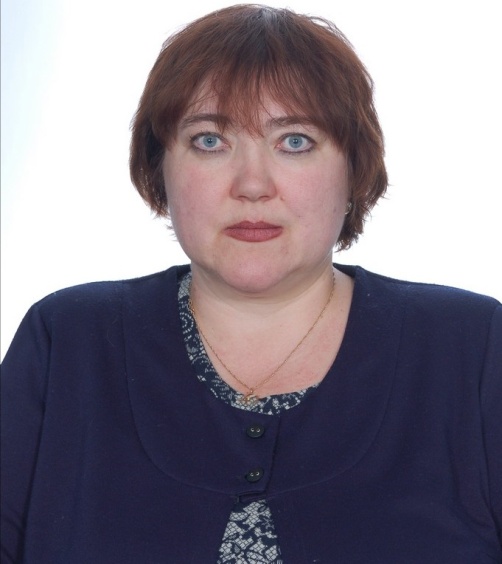 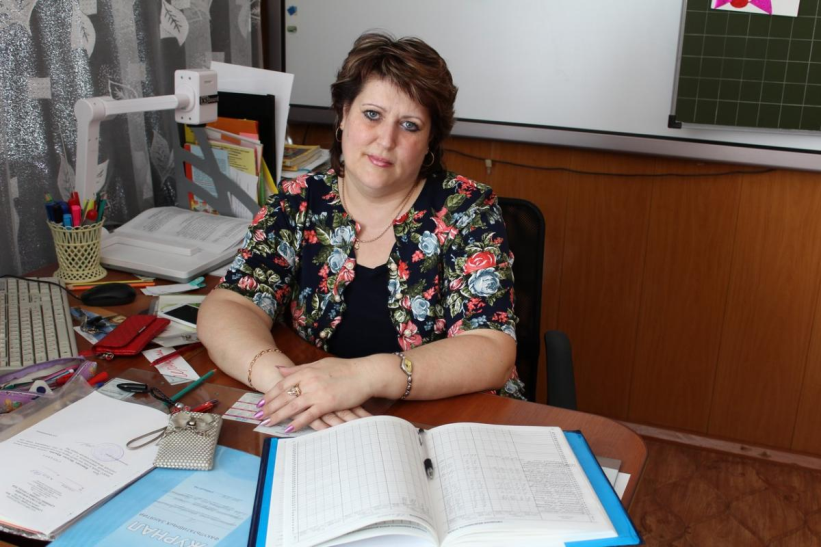 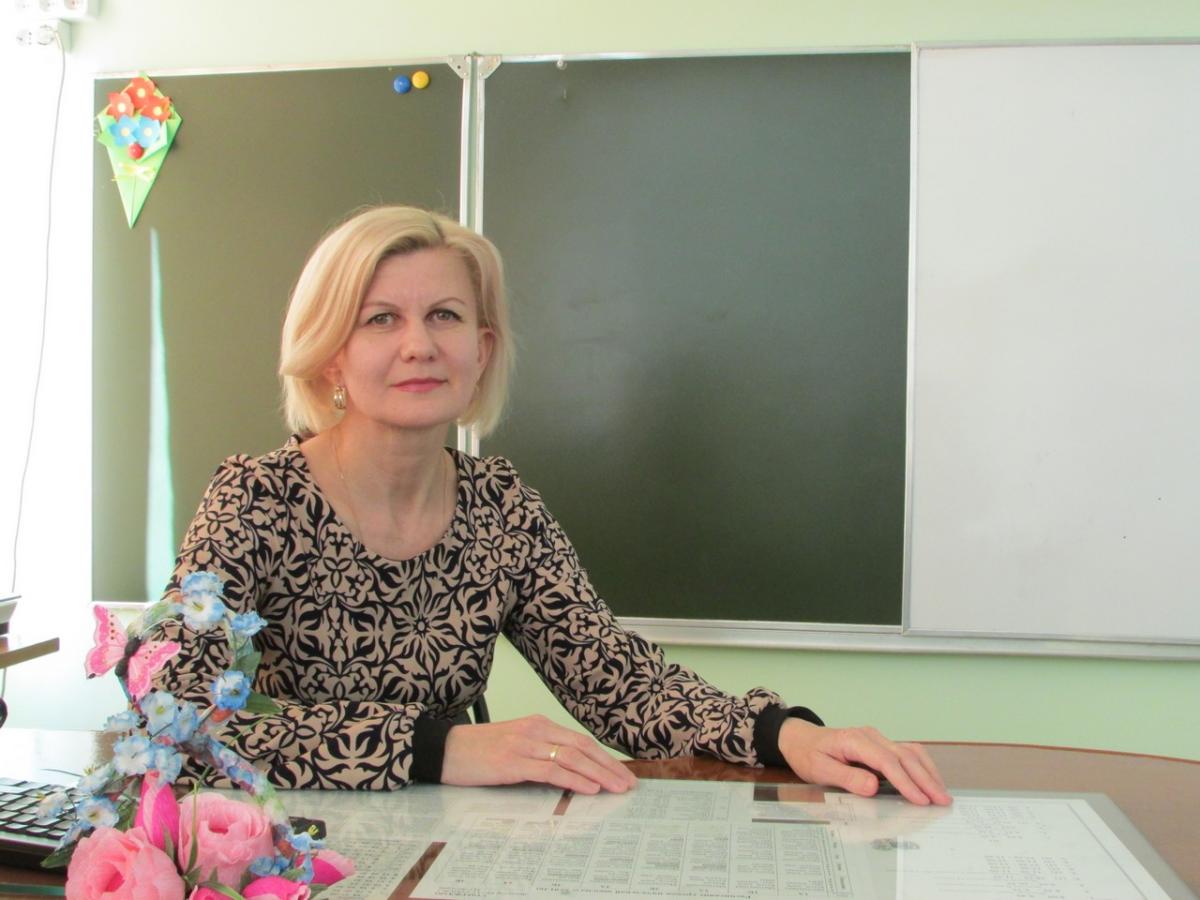 Победитель ПНПО - 2016
Борисова 
Татьяна Викторовна


МОБУ Лицей
Творческих успехов!
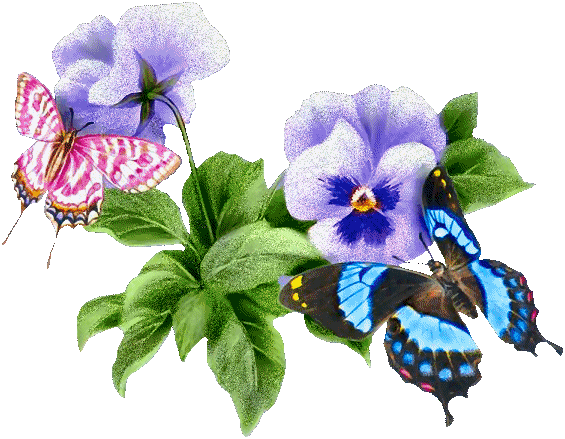